Обеспечение информационной безопасности программных систем медицинского назначения.
Лекция №9 для студентов, 
обучающихся по специальности 30.05.03 Медицинская кибернетика
Красноярск, 2023
Цели
2
ЗНАТЬ
Способы использования ЭВМ в здравоохранении 
Методические подходы к формализации и структуризации различных типов медицинских данных, используемых для формирования решений в ходе лечебно-диагностического процесса 
УМЕТЬ
Применять технические и программные средства в здравоохранении
ВЛАДЕТЬ
Методами компьютерного моделирования медицинских процессов
2022 год
3
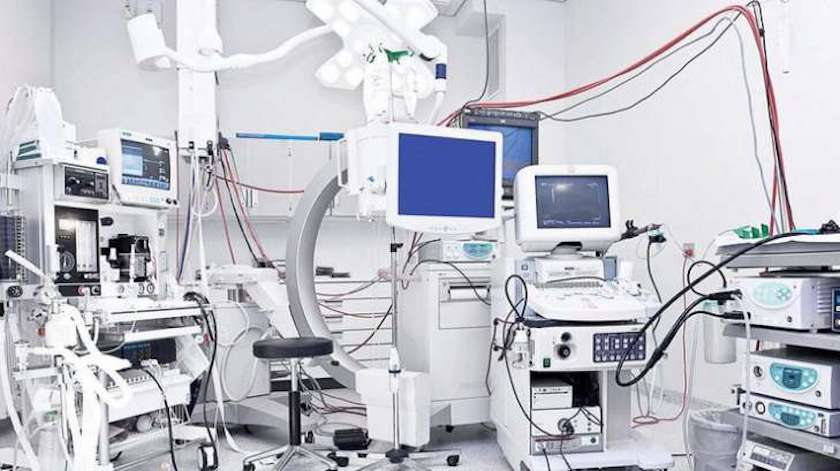 10 октября 2022 года аналитиками ResearchAndMarkets было опубликовано исследование, согласно которому, глобальный рынок безопасности медицинского оборудования составит $6,57 млрд. в 2022 году и, как ожидается, достигнет $9,85 млрд к 2027 году с темпами роста 8,43%.
Крупнейшими производителями систем киберзащиты медицинской техники названы следующие компании:
Broadcom Inc.
CA Technologies, Inc.
Cisco Systems, Inc.
Check Point Software Technologies Ltd.
ClearDATA
CloudPassage
CyberMDX Technologies Inc.
Cynerio Israel Ltd.
https://zdrav.expert/index.php/%D0%A1%D1%82%D0%B0%D1%82%D1%8C%D1%8F:%D0%98%D0%BD%D1%84%D0%BE%D1%80%D0%BC%D0%B0%D1%86%D0%B8%D0%BE%D0%BD%D0%BD%D0%B0%D1%8F_%D0%B1%D0%B5%D0%B7%D0%BE%D0%BF%D0%B0%D1%81%D0%BD%D0%BE%D1%81%D1%82%D1%8C_%D0%B2_%D0%BC%D0%B5%D0%B4%D0%B8%D1%86%D0%B8%D0%BD%D0%B5#.2A_.D0.9E.D0.B1.D1.8A.D0.B5.D0.BC_.D1.80.D1.8B.D0.BD.D0.BA.D0.B0_.D1.81.D0.B8.D1.81.D1.82.D0.B5.D0.BC_.D0.B7.D0.B0.D1.89.D0.B8.D1.82.D1.8B_.D0.BC.D0.B5.D0.B4.D0.BE.D0.B1.D0.BE.D1.80.D1.83.D0.B4.D0.BE.D0.B2.D0.B0.D0.BD.D0.B8.D1.8F_.D0.BE.D1.86.D0.B5.D0.BD.D0.B5.D0.BD_.D0.B2_.246.2C57_.D0.BC.D0.BB.D1.80.D0.B4
Примеры нарушения ИБ
4
Персональные данные, диагнозы, информация о проведенных операциях — все это ценится выше и продается дороже, чем номера кредитных карт и счетов. Только пара примеров:
Сентябрь 2019 года — в открытом доступе оказались снимки КТ и МРТ 24 млн человек, которые хранились в 590 онлайн-архивах. Утечка произошла через старые серверы, вместе со снимками в открытом доступе лежали подробные личные данные — имена и фамилии, номера социального страхования, назначения врачей.
Август 2019 года — стало известно о похищении 6,8 млн данных о пациентах и врачах из крупной индийской организации здравоохранения. Хакеры продают украденные сведения на черных рынках, уже было обнаружено несколько баз данных стоимостью больше 2000 $.
Госпиталь атакован вирусом-вымогателем. 25 августа 2022 года медицинский центр Centre Hospitalier Sud Francilien, расположенный в 28 км от центра Парижа, пострадал от рук хакеров - им удалось внедрить вирус-вымогатель в ИТ-системы учреждения. Центр обслуживает территорию с населением 600 тыс. человек из-за взлома медперсонал вынужден направлять пациентов в другие медицинские учреждения и откладывать плановые операции.
Новости (2022)
5
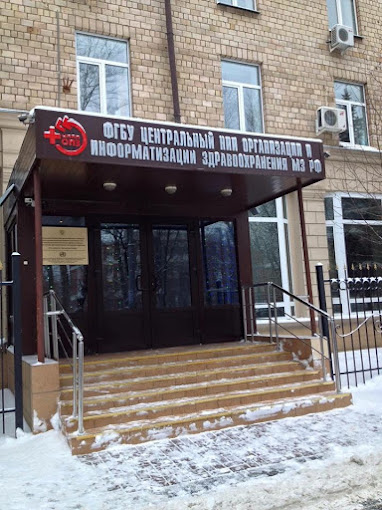 Минздрав РФ создает центр информационной безопасности и импортозамещения ПО. 22 июня 2022 года Министерство здравоохранения РФ объявило о создании подведомственного Центра информационной безопасности и импортозамещения программного обеспечения на базе ФГБУ «ЦНИИОИЗ».
С 1 января 2025 года при обеспечении кибербезопасности учреждениям здравоохранения и другим объектам КИИ запрещено применять средства защиты данных, изготовленные в недружественных странах. Под запрет попадает также оборудование фирм, которые находятся под прямым или косвенным контролем недружественной страны, аффилированных с ним.
Проблемы
6
организационные меры защиты информации в информационных системах в сфере здравоохранения разработаны не в полном объеме;
внедрение и эксплуатация средств защиты информации носят несистемный, фрагментарный характер;
подтверждение соответствия требованиям информационной безопасности получено не для всех информационных систем в сфере здравоохранения;
в информационных системах в сфере здравоохранения используется недоверенное прикладное и системное программное обеспечение;
анализ защищенности информационных систем в сфере здравоохранения носит нерегулярный характер;
укомплектованность организаций в сфере здравоохранения специалистами по защите информации имеет несистемный характер и в большинстве случаев не соответствует требованиям правовых актов Российской Федерации в области защиты информации;
подходы и способы реализации архитектуры систем защиты информации имеют разнородный характер;
внутренний контроль и (или) аудит соответствия обработки защищаемой информации требованиям нормативных правовых актов Российской Федерации в сфере защиты информации и локальных актов оператора информационной системы осуществляются на нерегулярной и несистемной основе.
Проекты по цифров-ции сферы здравоохранения
7
использование технологических решений на основе искусственного интеллекта;
внедрение рецептов на лекарственные препараты, сформированных в форме электронных документов;
создание единой интегрированной электронной медицинской карты;
внедрение электронных медицинских свидетельств о рождении и смерти;
разработка цифрового медицинского ассистента;
создание ситуационного центра Минздрава России;
и другие.
Определение ИБ
8
Информационная безопасность дает гарантию того, что достигаются следующие цели:
конфиденциальность информации (свойство информационных ресурсов, в том числе информации, связанное с тем, что они не станут доступными и не будут раскрыты для неуполномоченных лиц);
целостность информации и связанных с ней процессов (неизменность информации в процессе ее передачи или хранения);
доступность информации, когда она нужна (свойство информационных ресурсов, в том числе информации, определяющее возможность их получения и использования по требованию уполномоченных лиц);
учет всех процессов, связанных с информацией.
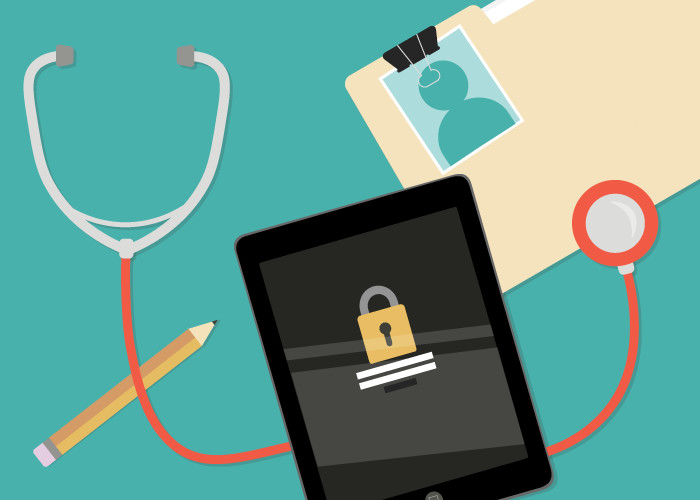 Угроза безопасности
9
Угроза безопасности компьютерной системы - это потенциально возможное происшествие (преднамеренное или нет), которое может оказать нежелательное воздействие на саму систему, а также на информацию, хранящуюся в ней. 
Анализ угроз проведенных агентством национальной ассоциацией информационной безопасности (National Comрuter Security Association) в США выявил следующую статистику:
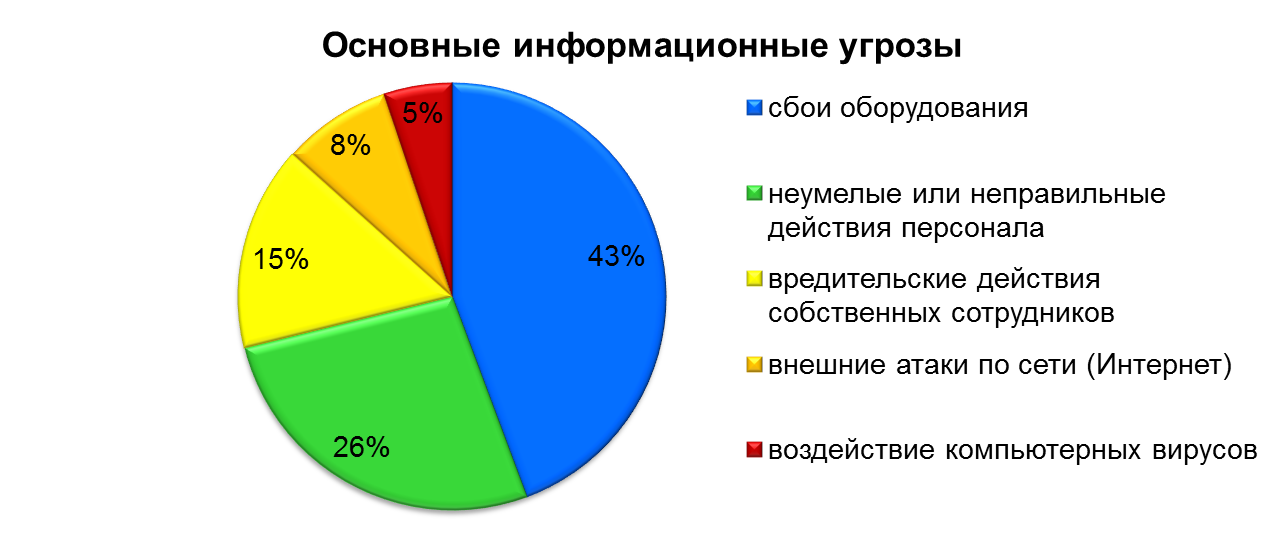 Активность киберпреступников в отношении медицинских учреждений неуклонно растет. К 2022 году медицина входит в тройку лидеров по количеству разного рода кибератак, уступая только правительственным учреждениям и промышленности, вытеснив из топа банки и финансовые компании.
Виды угроз нарушения ИБ
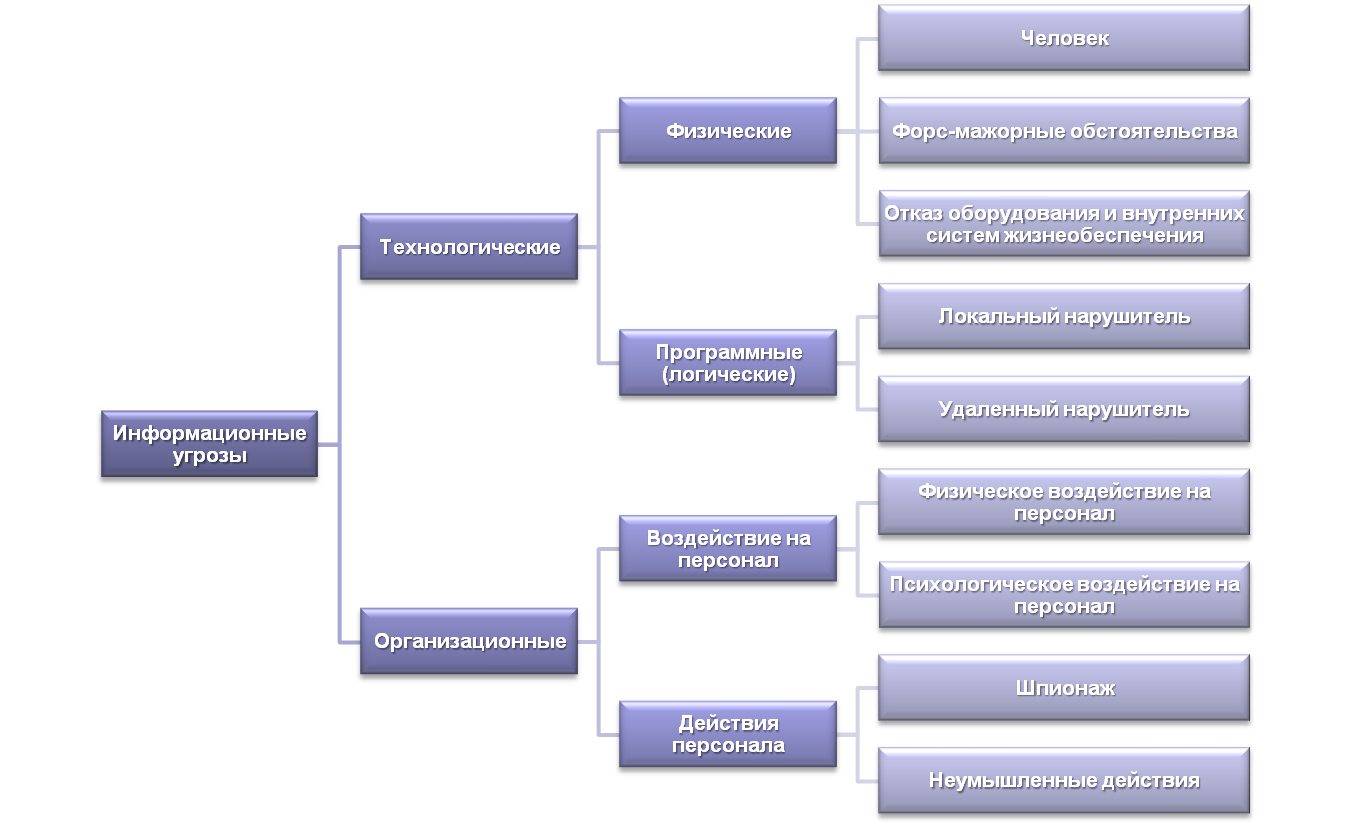 10
Больше 50% медицинских устройств в мире имеют критические уязвимости
В середине января 2022 года аналитики Cynerio выпустили отчет, в котором сообщили, что более половины подключенных к сетям медицинских устройств в больницах представляют угрозу безопасности из-за критических уязвимостей, которые потенциально могут поставить под угрозу обслуживание пациентов.

Согласно исследованию, 53% проанализированных подключенных к интернету медицинских устройств имеют известные уязвимости, а треть прикроватных устройств имеют критический риск. Cynerio проанализировала более 10 млн медицинских устройств в более чем 300 больницах и медицинских учреждениях по всему миру. В отчете предупреждается, что если хакеры получат доступ к этим медицинским устройствам, это повлияет на доступность услуг, конфиденциальность данных и даже безопасность пациентов.
УГРОЖАЮЩИЙ ИСТОЧНИК ⇒ ФАКТОР УЯЗВИМОСТИ СИСТЕМЫ ⇒ ДЕЙСТВИЕ (УГРОЗА БЕЗОПАСНОСТИ) ⇒ АТАКА ⇒ ПОСЛЕДСТВИЯ
11
12
Методический документ. Утвержден ФСТЭК России 5 февраля 2021 г.
ЕГИСЗ
13
Универсального метода, который обеспечит 100% защиту информации, не существует. Для того чтобы обезопасить информационную систему, обычно используется комплекс методов и программ, создаются регламенты по работе с данными для персонала — и чем продуманнее эти меры, тем выше вероятность сохранения данных в неприкосновенности.
В РФ создают Единую государственную информационную систему в сфере здравоохранения (ЕГИСЗ). Согласно проекту ЕГИСЗ, сейчас выполняются следующие работы:
создаются региональные программы модернизации здравоохранения;
медучреждения оснащают телекоммуникационным и компьютерным оборудованием, а также средствами информационной безопасности;
вводятся стандарты информационного обмена в пределах системы;
создается федеральный центр обработки данных.
Для предотвращения нарушений и хищения данных используют программно-аппаратные средства защиты данных, которые имеют сертификацию ФСТЭК, например, такие, как универсальный шлюз безопасности Traffic Inspector Next Generation FSTEC S100. Это UTM-решение, которое предоставляет многоуровневую защиту данных в режиме реального времени. Шлюз включает в себя межсетевой экран, прокси-сервер, выполняет ряд других полезных функций. Traffic Inspector Next Generation защищает от несанкционированного доступа к данным и блокирует нецелевое использование интернета, то есть решает комплекс задач, которые стоят перед любым медучреждением.
Политика безопасности - это комплекс мер и активных действий по управлению и совершенствованию систем и технологий безопасности.
14
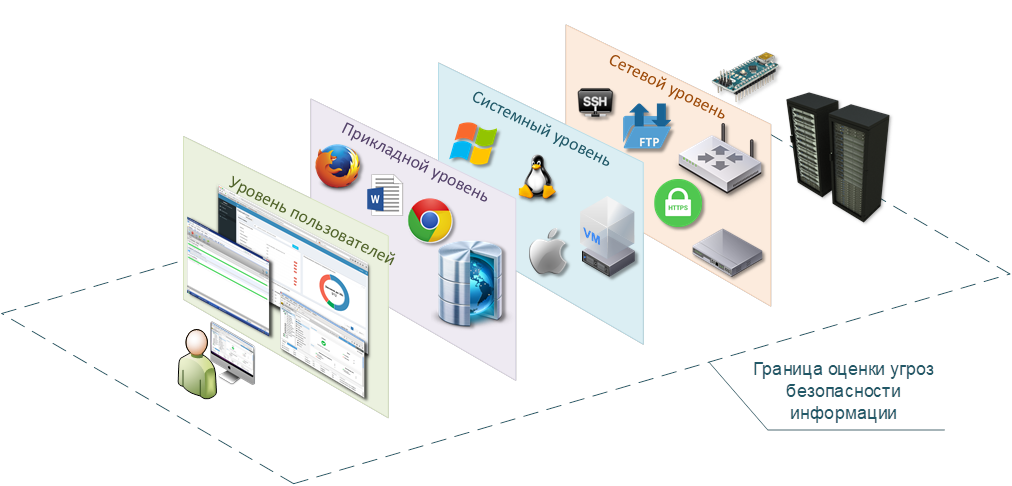 15
Методический документ. Утвержден ФСТЭК России 5 февраля 2021 г.
Средства защиты данных
16
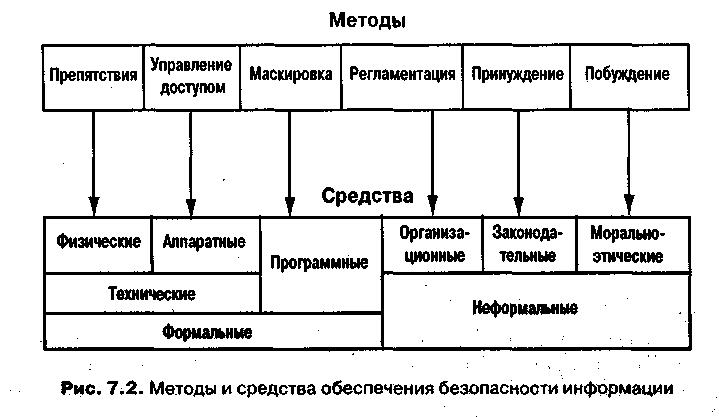 Физические
Программные
Аппаратные
Программно-аппаратные
Административные
Законодательные
Организационная защита
17
организация режима и охраны. 
организация работы с сотрудниками (подбор и расстановка персонала, включая ознакомление с сотрудниками, их изучение, обучение правилам работы с конфиденциальной информацией, ознакомление с мерами ответственности за нарушение правил защиты информации и др.)
организация работы с документами и документированной информацией (разработка, использование, учет, исполнение, возврат, хранение и уничтожение документов и носителей конфиденциальной информации)
организация использования технических средств сбора, обработки, накопления и хранения конфиденциальной информации;
организация работы по анализу внутренних и внешних угроз конфиденциальной информации и выработке мер по обеспечению ее защиты;
организация работы по проведению систематического контроля за работой персонала с конфиденциальной информацией, порядком учета, хранения и уничтожения документов и технических носителей.
Технические средства защиты информации
18
Для защиты периметра информационной системы создаются:
системы охранной и пожарной сигнализации;
системы цифрового видео наблюдения;
системы контроля и управления доступом (СКУД).

Защита информации от ее утечки техническими каналами связи обеспечивается следующими средствами и мероприятиями:
использованием экранированного кабеля и прокладка проводов и кабелей в экранированных конструкциях;
установкой на линиях связи высокочастотных фильтров;
построение экранированных помещений («капсул»);
использование экранированного оборудования;
установка активных систем зашумления;
создание контролируемых зон.
Аппаратные средства защиты информации
19
Специальные регистры для хранения реквизитов защиты: паролей, идентифицирующих кодов, грифов или уровней секретности;
Устройства измерения индивидуальных характеристик человека (голоса, отпечатков) с целью его идентификации;
Схемы прерывания передачи информации в линии связи с целью периодической проверки адреса выдачи данных.
Устройства для шифрования информации (криптографические методы).
Системы бесперебойного питания:
Источники бесперебойного питания;
Резервирование нагрузки;
Генераторы напряжения.
Программные средства защиты информации
20
Средства защиты от несанкционированного доступа (НСД):
Средства авторизации;
Мандатное управление доступом;
Избирательное управление доступом;
Управление доступом на основе ролей;
Журналирование (так же называется Аудит).
Системы анализа и моделирования информационных потоков (CASE-системы).
Системы мониторинга сетей:
Системы обнаружения и предотвращения вторжений (IDS/IPS).
Системы предотвращения утечек конфиденциальной информации (DLP-системы).
Анализаторы протоколов.
Антивирусные средства.
Программные средства защиты информации
21
Межсетевые экраны.
Криптографические средства:
Шифрование;
Цифровая подпись.
Системы резервного копирования.
Системы аутентификации:
Пароль;
Ключ доступа (физический или электронный);
Сертификат;
Биометрия.
Инструментальные средства анализа систем защиты:
Мониторинговый программный продукт.
ЭЦП
22
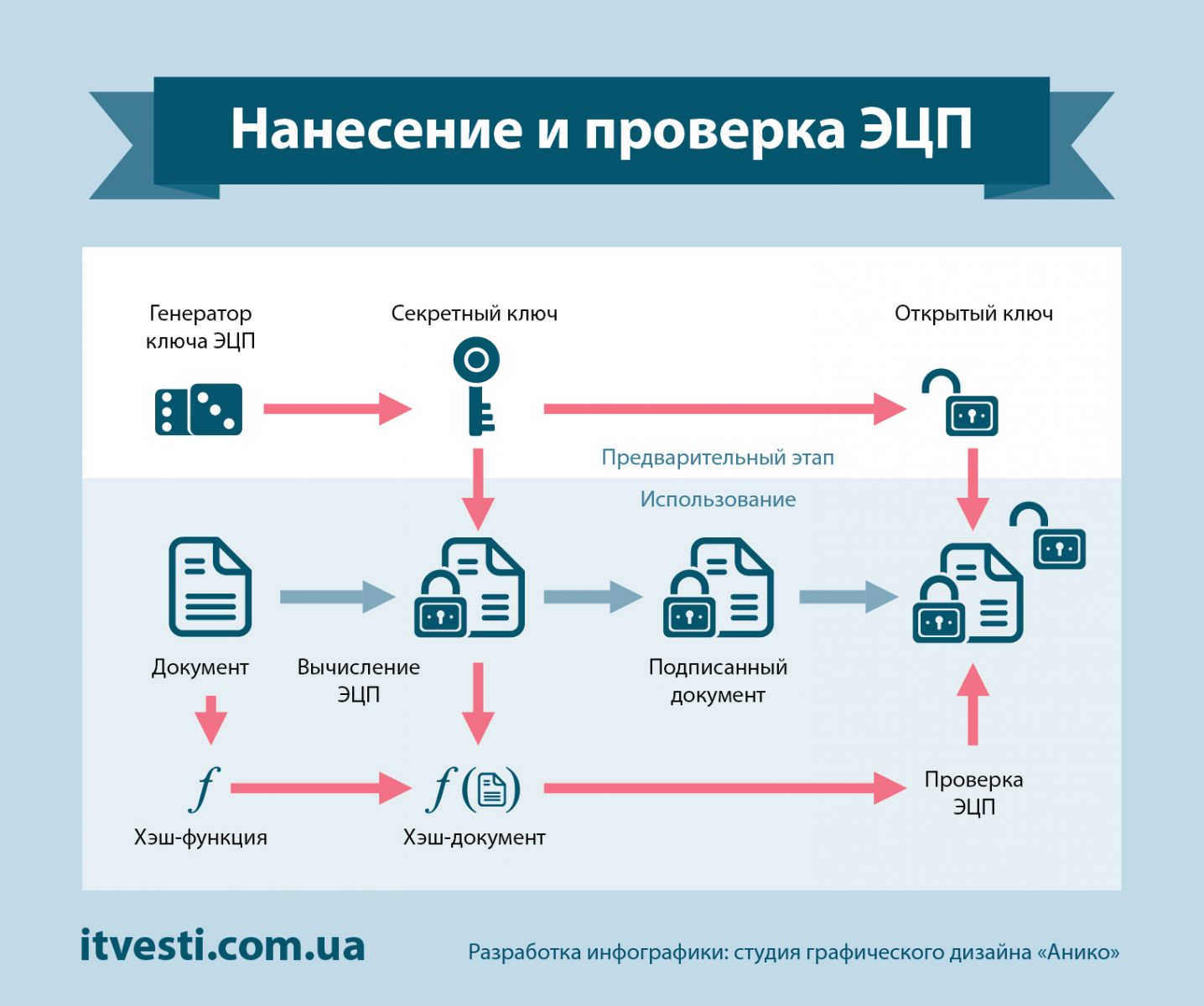 Электронная подпись – информация в электронной форме, которая присоединена к другой информации в электронной форме (подписываемой информации) или иным образом связана с такой информацией и используется для определения подписывающего информацию.
Федеральный закон от 06 апреля 2011 года №63-ФЗ «Об электронной подписи»
Многоуровневая система защиты
23
идентификацию и аутентификацию субъектов доступа и объектов доступа;
управление доступом субъектов доступа к объектам доступа;
ограничение программной среды;
защиту машинных носителей информации;
регистрацию событий безопасности;
антивирусную защиту;
обнаружение (предотвращение) вторжений;
контроль (анализ) защищенности информации;
целостность информационной системы и информации;
доступность информации;
защиту среды виртуализации;
защиту технических средств;
защиту информационной системы, ее средств, систем связи и передачи данных.
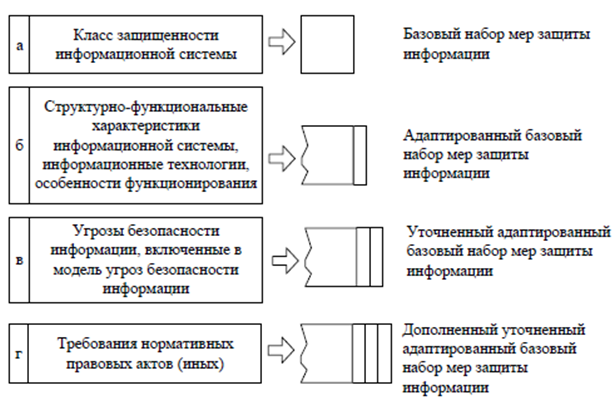 Заполнить таблицу
24
Виды информации ограниченного доступа
25
Виды тайны: коммерческая, банковская, служебная, врачебная, тайна усыновления…
Виды информации ограниченного доступа
26
Персональные данные представляют собой любую информацию, относящуюся к прямо или косвенно определенному или определяемому физическому лицу (субъекту персональных данных) (ст. 3 Федерального закона от 27.07.2006 № 152-ФЗ «О персональных данных» (далее — Закон № 152-ФЗ)).

Медицинская организация, получая персональные данные от пациента (субъекта персональных данных), например, при его первоначальном поступлении или заключении договора на оказание медицинских услуг, а также в процессе лечения, приобретает статус оператора. У нее возникают определенные обязанности в части работы с полученными персональными данными.

Данные обязанности регулируются следующими нормативными актами:
– Конституция РФ;
– КоАП РФ, УК РФ, ГПК РФ;
– упомянутый выше Закон № 152-ФЗ;
– Федеральный закон от 27.07.2006 № 149-ФЗ «Об информации, информационных технологиях и о защите информации»;
– Федеральный закон от 21.11.2011 № 323-ФЗ «Об основах охраны здоровья граждан в РФ» (далее — Закон № 323-ФЗ);
– другие положения и нормативно-правовые акты.
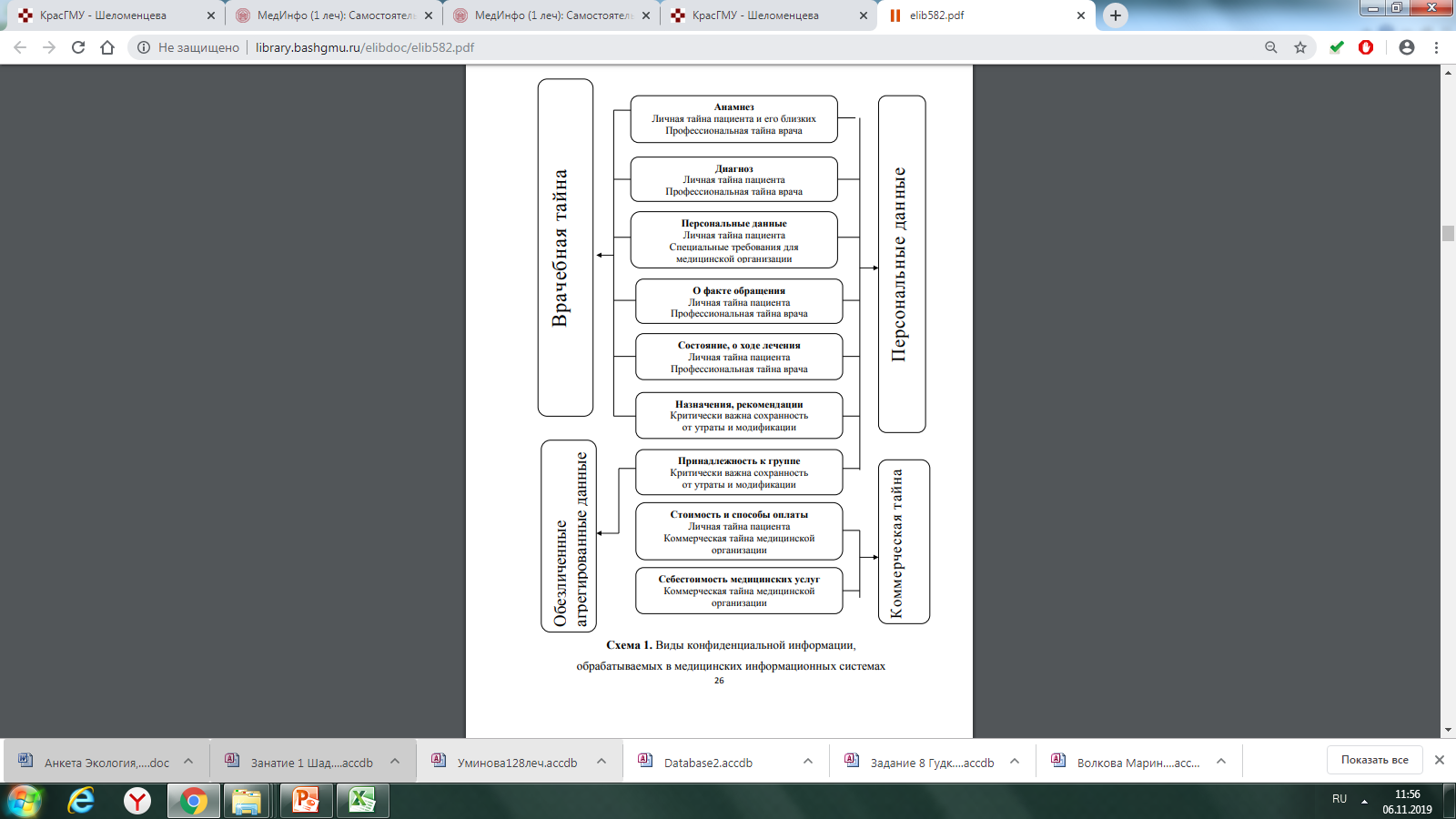 https://www.garantexpress.ru/statji/personalnie-dannie-patsientov-v-meditsinskih-organizatsijah-trebovania-k-obrabotke-i-otvetstvennost/
Закон № 323-ФЗ "Об основах охраны здоровья граждан в Российской Федерации"
27
Кроме того, предоставление сведений, составляющих врачебную тайну, без согласия пациента или его законного представителя возможно (п. 3 ст. 13 Закона № 323-ФЗ):
в целях проведения медицинского обследования и лечения пациента, который в результате своего состояния не способен выразить свою волю;
при угрозе распространения инфекционных заболеваний, массовых отравлений и поражений;
по запросу органов дознания и следствия, суда в связи с проведением расследования или судебным разбирательством, по запросу органов прокуратуры в связи с осуществлением прокурорского надзора, по запросу органа уголовно-исполнительной системы в связи с исполнением уголовного наказания и осуществлением контроля;
в целях осуществления уполномоченными федеральными органами исполнительной власти контроля за исполнением лицами, признанными больными наркоманией либо потребляющими наркотические средства или психотропные вещества без назначения врача либо новые потенциально опасные психоактивные вещества, возложенной на них при назначении административного наказания судом обязанности пройти лечение от наркомании, диагностику, профилактические мероприятия и (или) медицинскую реабилитацию;
в случае оказания медицинской помощи несовершеннолетнему для информирования одного из его родителей или иного законного представителя;
в целях информирования органов внутренних дел о поступлении пациента, в отношении которого имеются достаточные основания полагать, что вред его здоровью причинен в результате противоправных действий;
в целях проведения военно-врачебной экспертизы по запросам военных комиссариатов, кадровых служб и военно-врачебных (врачебно-летных) комиссий;
при обмене информацией между медицинскими организациями, в том числе размещенной в медицинских информационных системах, в целях оказания медицинской помощи с учетом требований законодательства РФ о персональных данных;
в целях осуществления учета и контроля в системе обязательного социального страхования.
Разъяснения Федеральной службы по надзору в сфере связи, информационных технологий и массовых коммуникаций от 30 августа 2013 г. "Разъяснения по вопросам отнесения фото-, видеоизображений, дактилоскопических данных и иной информации к биометрическим персональным данным и особенностей их обработки"

Не являются биометрическим персональными данными рентгеновские или флюорографические снимки, характеризующие физиологические и биологические особенности человека, и находящиеся в истории болезни (медицинской карте) пациента (не имеет значения, бумажной или электронной), поскольку они не используются оператором (медицинским учреждением) для установления личности пациента. Но в случае их передачи по запросу субъектов оперативно-розыскной деятельности, органов следствия и дознания в рамках проводимых ими мероприятий указанные сведения становятся биометрическими персональными данными, поскольку используются операторами - органами следствия и дознания в целях установления личности конкретного лица.
28
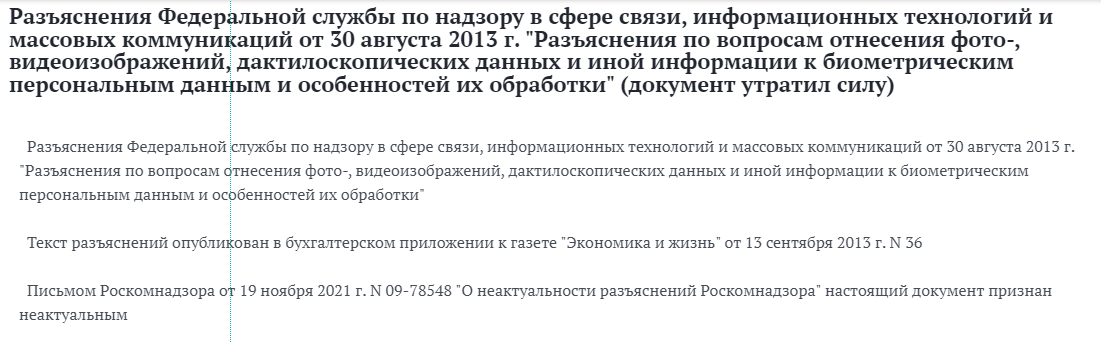 Нормативные правовые акты
29
Федеральный закон «О защите персональных данных». Федеральный закон «О защите персональных данных». Данный закон, в частности, определяет требования к информационным системам персональных данных и регламентирует необходимые организационные и технические меры для защиты персональных данных от неправомерного или случайного доступа к ним.
Закон HIPAA. Health Insurance Portability and Accountability Act of 1996 гласит, что: «Все медицинские, страховые и финансовые организации, работающие с чувствительной медицинской информацией должны хранить не менее 6 лет всю свою электронную документацию».
Федеральный закон «О связи». Настоящий Федеральный закон устанавливает правовые основы деятельности в области связи на территории Российской Федерации и на находящихся под юрисдикцией Российской Федерации территориях, определяет полномочия органов государственной власти в области связи, а также права и обязанности лиц, участвующих в указанной деятельности или пользующихся услугами связи.
Доктрина информационной безопасности. Данный документ — совокупность официальных взглядов на цели, задачи, принципы и основные направления обеспечения информационной безопасности РФ. Федеральный закон «Об информации, информационных технологиях и о защите информации». Закон «Об информации, информационных технологиях и защите информации» определяет и закрепляет права на защиту информации и информационную безопасность граждан и организаций в ЭВМ и в информационных системах, а также вопросы информационной безопасности граждан, организаций, общества и государства. В законе дано правовое определение понятия «информация»: «информация — сведения (сообщения, данные) независимо от формы их представления».
Федеральный закон «Об электронной подписи».  В Законе РФ от 6 апреля 2011 года №63-ФЗ «Об электронной подписи» прописаны условия использования ЭП, особенности её использования в сферах государственного управления и в корпоративной информационной системе. Благодаря ЭП теперь, в частности, многие российские компании осуществляют свою торгово-закупочную деятельность в Интернете, через «Системы электронной торговли», обмениваясь с контрагентами необходимыми документами в электронном виде, подписанными ЭП. Это значительно упрощает и ускоряет проведение конкурсных торговых процедур.
Задача
30
Больной М. проживает в сельской местности и наблюдается в центральной районной больнице. После перенесенного ожога у больного М. сохранились язвы и гранулирующие раны на груди, правом плече, верхней трети спины. Показано оперативное лечение. Подобные операции проводятся в нескольких центральных клиниках. Для решения вопроса об оперативном лечении заведующий отделением принимает решение о проведении дистанционной (телемедицинской) консультации. Необходимо ли в этом случае письменное согласие пациента на передачу информации?
Пациент Д. предъявил претензии медицинской организации, указав, что после проведенного лечения по поводу устранения деформаций челюстно-лицевой области в информационной системе медицинской организации остались его фотографии. Письменного согласия на хранение фотографии пациент не давал. Обоснована ли жалоба пациента? Каким образом можно исправить ситуацию? 
Н. А. Симонова, студентка гр.202 специальности "Медицинская кибернетика" допустила распитие кофейного напитка в непосредственной близости от ЭВМ и пролила его, что привело в дальнейшем к выходу из строя компьютерной техники. На первом занятии Н. А. Симонова была ознакомлена с инструкцией по технике безопасности, о чем имеется ее подпись в соответствующем журнале. Можно ли квалифицировать действия лица (группы лиц) в описанной ситуации как противоправные? Какое наказание ждет Н. А. Симонову?
Государ. информационные системы (ГИС)
31
На основании определения, данного Федеральным законом от 27 июля 2006 г. №149-ФЗ "Об информации, информационных технологиях и о защите информации", информационные системы включают в себя:
Государственные информационные системы (ГИС) – это федеральные информационные системы и региональные информационные системы, созданные на основании соответствующих федеральных законов, законов субъектов Российской Федерации, на основании правовых актов государственных органов;
Муниципальные информационные системы (МИС) – информационные системы, созданные на основании решений органов местного самоуправления.
Иные информационные системы.
Требования, предъявляемые к защите информации в ГИС и МИС, регламентируются Федеральным законом от 27 июля 2006 г. № 149-ФЗ «Об информации, информационных технологиях и о защите информации» и Приказом ФСТЭК России от 11.02.2013 №17 «Об утверждении требований о защите информации, не составляющей государственную тайну, содержащейся в государственных информационных системах».
Характеристики ИС
32
Для выбора эскизного решения используется наивысшее значение из следующих возможных характеристик информационной системы:

класс защищенности (для государственных информационных систем);

уровень защищенности персональных данных (для информационных систем персональных данных);

категория значимости (для значимых объектов критической информационной инфраструктуры).

Для информационных систем, не обладающих ни одной из перечисленных характеристик, рекомендуется применять эскизное решение, соответствующее третьей категории значимости объектов критической информационной инфраструктуры.
Уровень значимости
33
УЗ = [(конфиденциальность, степень ущерба) (целостность, степень ущерба) (доступность, степень ущерба)], где степень возможного ущерба определяется обладателем информации (заказчиком) и (или) оператором самостоятельно экспертным или иными методами и может быть:

Высокой, если в результате нарушения одного из свойств безопасности информации (конфиденциальности, целостности, доступности) возможны существенные негативные последствия в социальной, политической, международной, экономической, финансовой или иных областях деятельности и (или) ГИС и (или) оператор (обладатель информации) не могут выполнять возложенные на них функции;

Средней, если в результате нарушения одного из свойств безопасности информации (конфиденциальности, целостности, доступности) возможны умеренные негативные последствия в социальной, политической, международной, экономической, финансовой или иных областях деятельности и (или) ГИС и (или) оператор (обладатель информации) не могут выполнять хотя бы одну из возложенных на них функций;
Низкой, если в результате нарушения одного из свойств безопасности информации (конфиденциальности, целостности, доступности) возможны незначительные негативные последствия в социальной, политической, международной, экономической, финансовой или иных областях деятельности и (или) ГИС и (или) оператор (обладатель информации) могут выполнять возложенные на них функции с недостаточной эффективностью или выполнение функций возможно только с привлечением дополнительных сил и средств.
33
Приказ ФСТЭК России от 11.02.2013 г. № 17
Критерии значимости
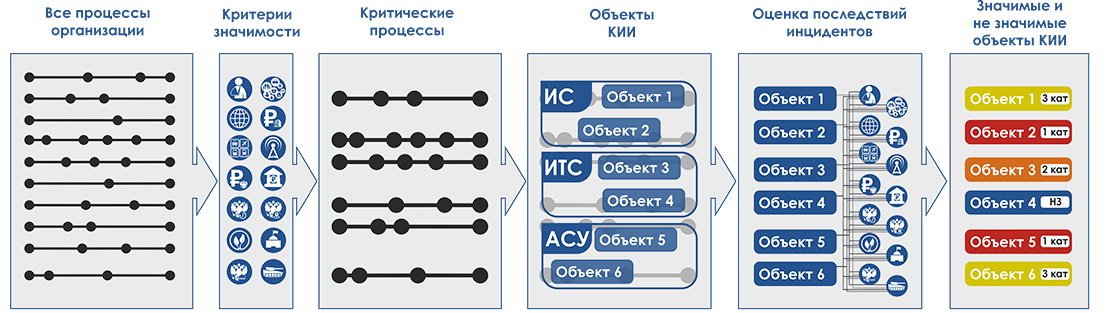 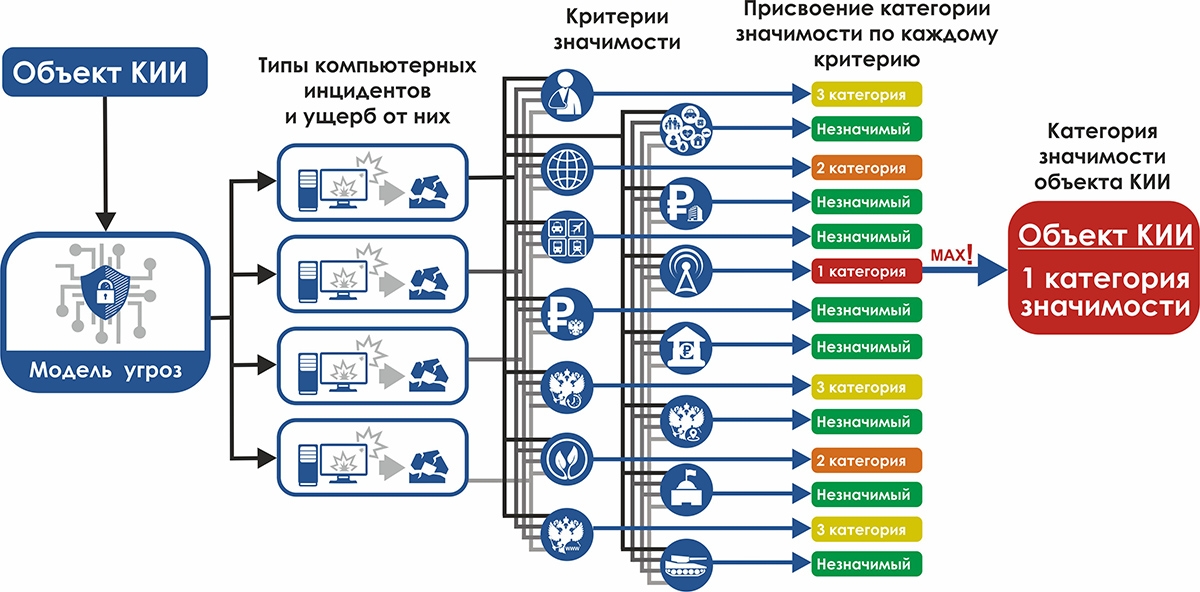 34
http://kii187.ru/uslugi/kategorirovanie.html
Уровень защищенности персональных данных
35
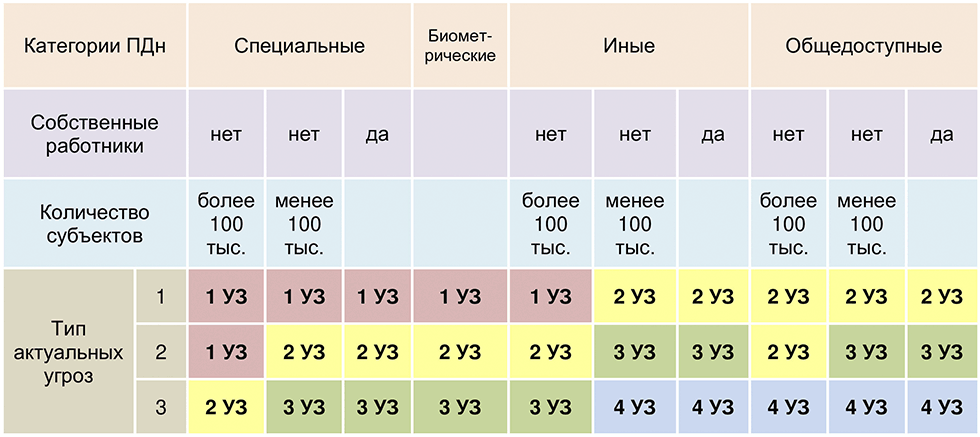 Приказ ФСТЭК России от 11.02.2013 г. № 17
Класс защищенности
Приказ ФСТЭК России от 11.02.2013 г. № 17
36
Заказчики и операторы ИС
37
Заказчики информационных систем в сфере здравоохранения:
принимают решения о необходимости защиты информации, содержащейся в информационной системе в сфере здравоохранения;
классифицируют информационные системы в сфере здравоохранения по требованиям защиты информации;
определяют угрозы безопасности информации, реализация которых может привести к нарушению безопасности информации, и разрабатывают на их основе и с учетом отраслевых стандартов модели угроз безопасности информации для информационных систем в сфере здравоохранения;
определяют требования к системам защиты информации для информационных систем в сфере здравоохранения;
организуют разработку и внедрение систем защиты информации информационных систем в сфере здравоохранения.
Операторы информационных систем в сфере здравоохранения обеспечивают защиту информации в ходе эксплуатации информационных систем и при выводе их из эксплуатации в соответствии с нормативными правовыми актами Российской Федерации и, при наличии, в соответствии с дополнительными требованиями, установленными заказчиками информационных систем.
ТЗ на создание системы ЗИ  - Требования к средствам защиты информации  в ИС
38
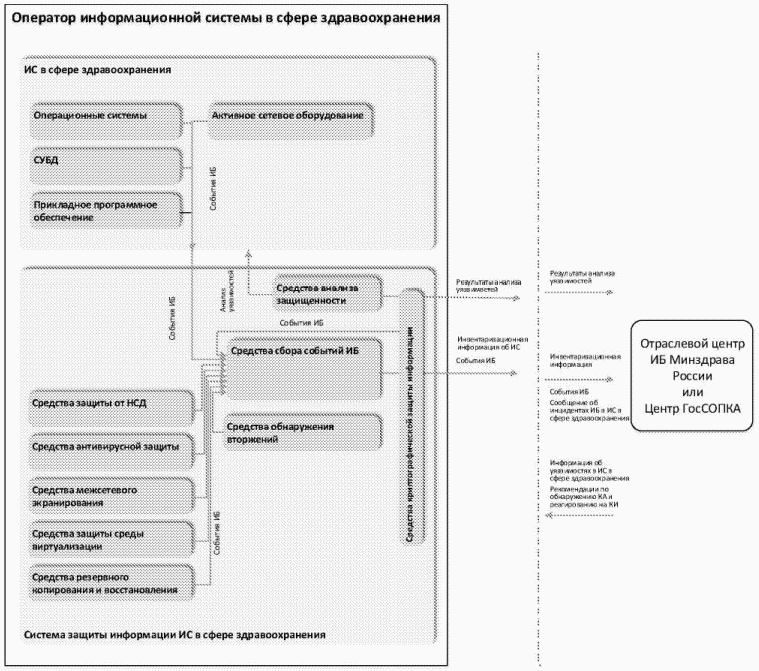 39
40
41
42
43
44
45
46
47
48
49
Список используемых источников
Интернет – источники
https://searchinform.ru/informatsionnaya-bezopasnost/osnovy-ib/dokumenty-po-informatsionnoj-bezopasnosti/
"Концепция информационной безопасности в сфере здравоохранения" (утв. протоколом президиума Правительственной комиссии по цифровому развитию, использованию информационных технологий для улучшения качества жизни и условий ведения предпринимательской деятельности от 10.03.2022 N 7) (legalacts.ru)
50